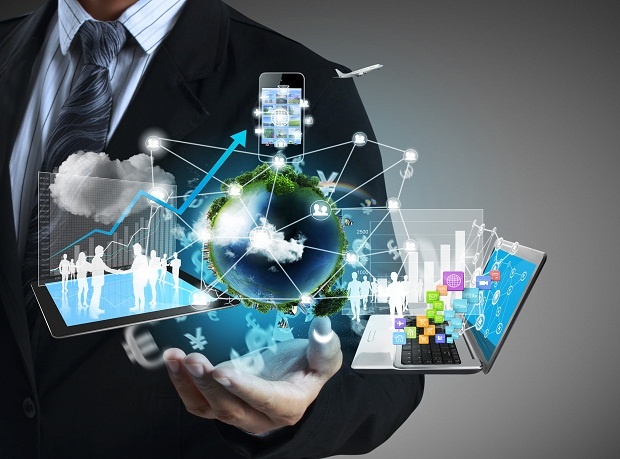 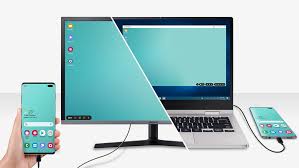 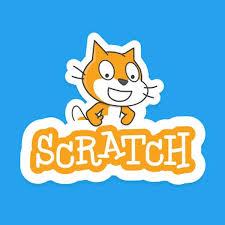 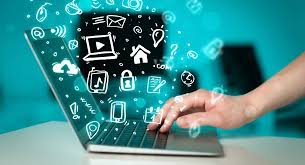 Інформатика   6 клас
Розділ 3. Алгоритми та програми
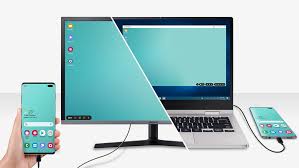 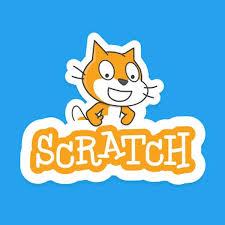 Базові алгоритмічні структури
Алгоритми можуть складатись 
із трьох базових структур:
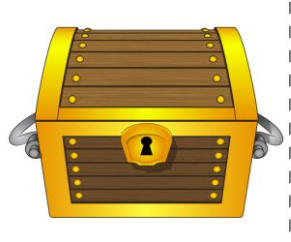 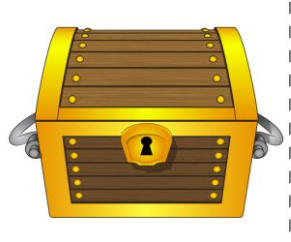 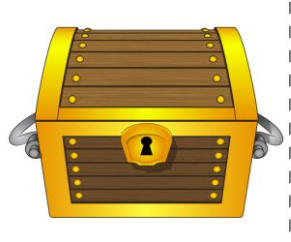 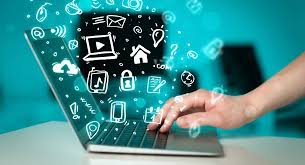 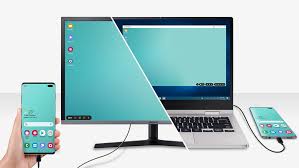 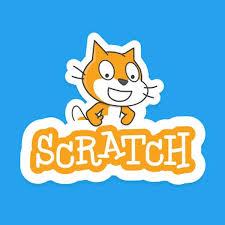 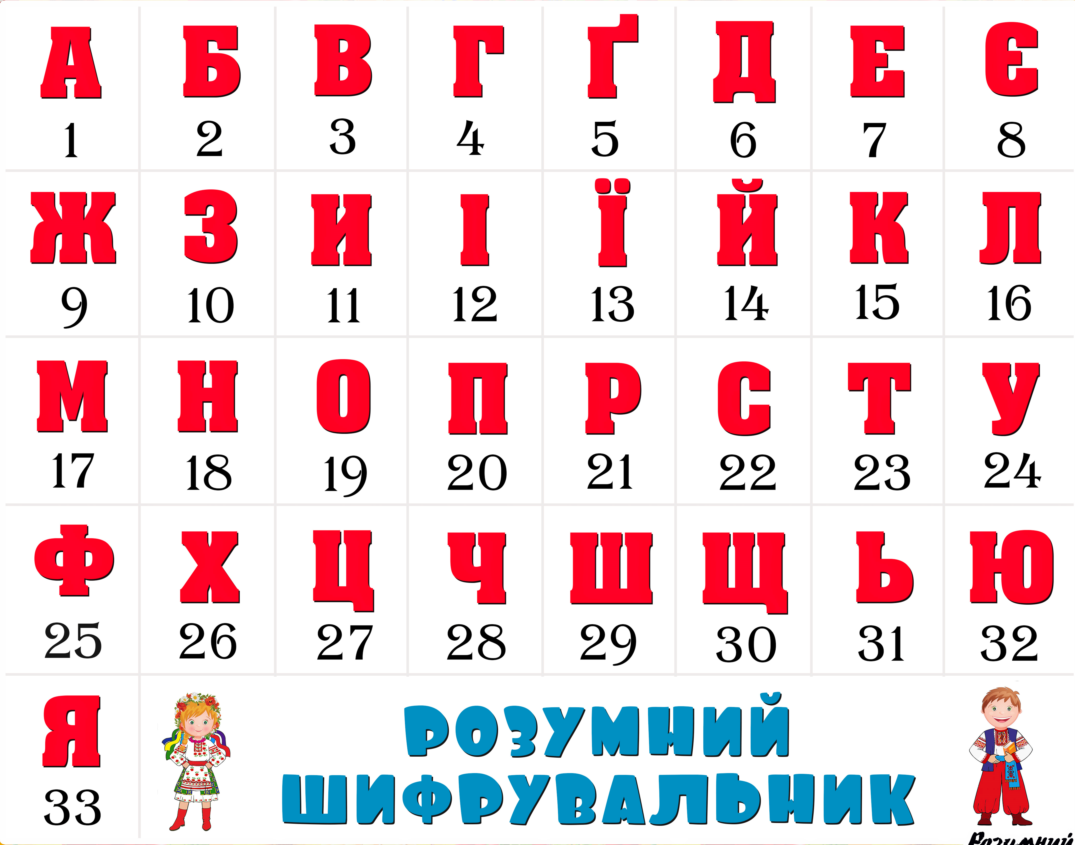 Алгоритми можуть складатись із трьох базових структур:
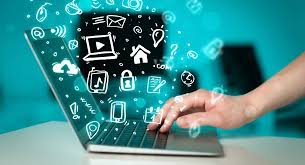 22 16 12 6 24 3 1 18 18 33
Слідування
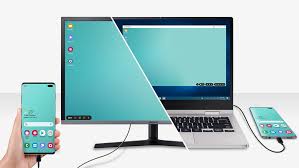 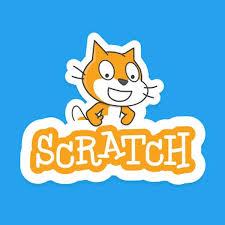 Алгоритми можуть складатись із трьох базових структур:
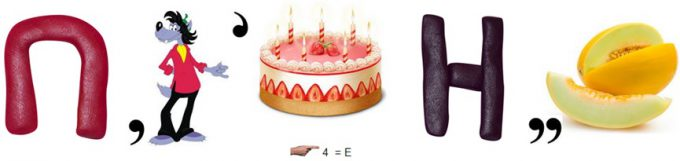 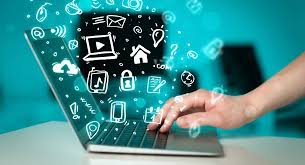 Повторення
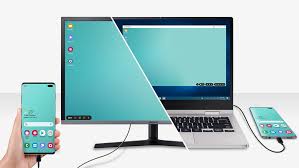 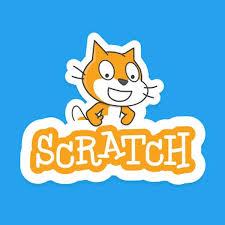 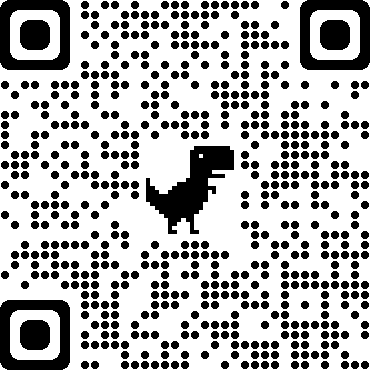 Алгоритми можуть складатись із трьох базових структур:
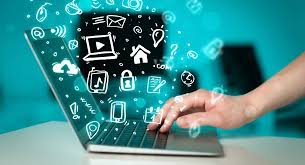 Розгалуження
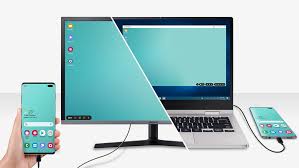 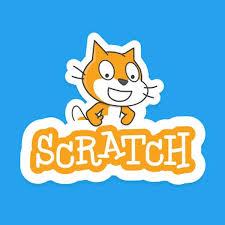 Базові алгоритмічні структури
Алгоритми можуть складатись 
із трьох базових структур:
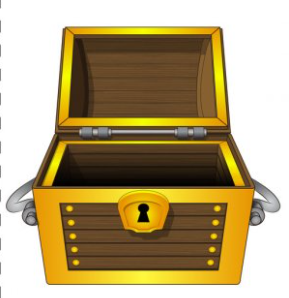 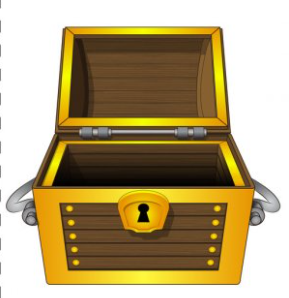 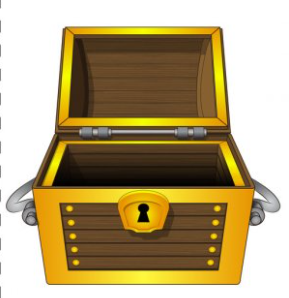 Розгалуження
Слідування
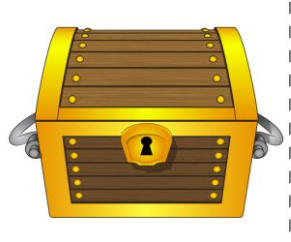 Повторення
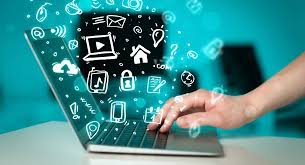 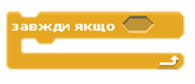 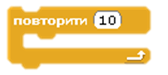 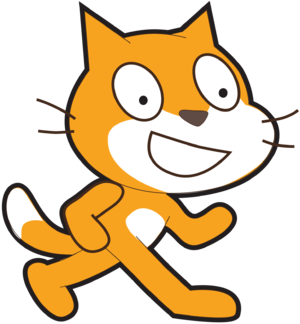 ТІНЬ
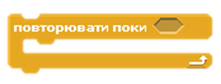 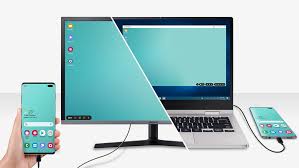 Назвати алгоритмічну структуру
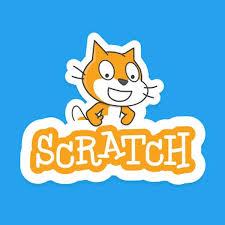 Під час розв'язування задач часто деякі дії, що повторюються, необхідно повторювати кілька разів. Один зі способів створення такого алгоритму — включити повторення в набір команд, що повторюються, всередині іншого циклу. 
Структура, що складається із циклу в циклі, називається вкладеними циклами.
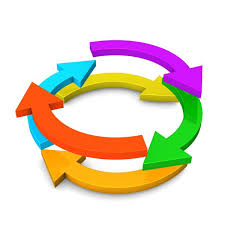 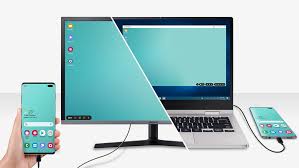 Назвати алгоритмічну структуру
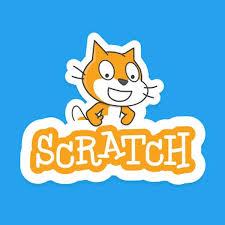 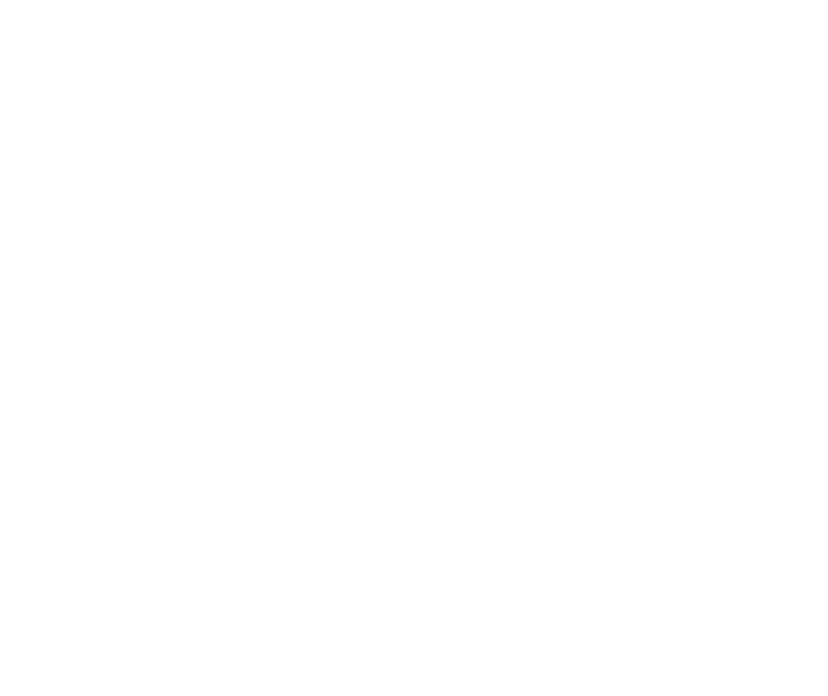 Під час розв'язування задач часто деякі дії, що повторюються, необхідно повторювати кілька разів. Один зі способів створення такого алгоритму — включити повторення в набір команд, що повторюються, всередині іншого циклу. 
Структура, що складається із циклу в циклі, називається вкладеними циклами.
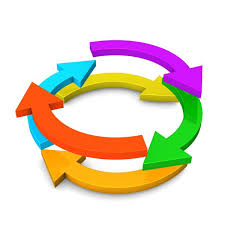 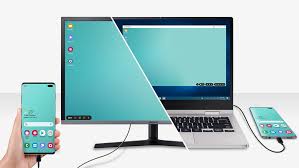 Назвати алгоритмічну структуру
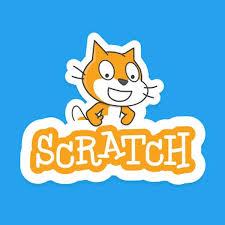 Під час розв'язування задач часто деякі дії, що повторюються, необхідно повторювати кілька разів. Один зі способів створення такого алгоритму — включити повторення в набір команд, що повторюються, всередині іншого циклу. 
Структура, що складається із циклу в циклі, називається вкладеними циклами.
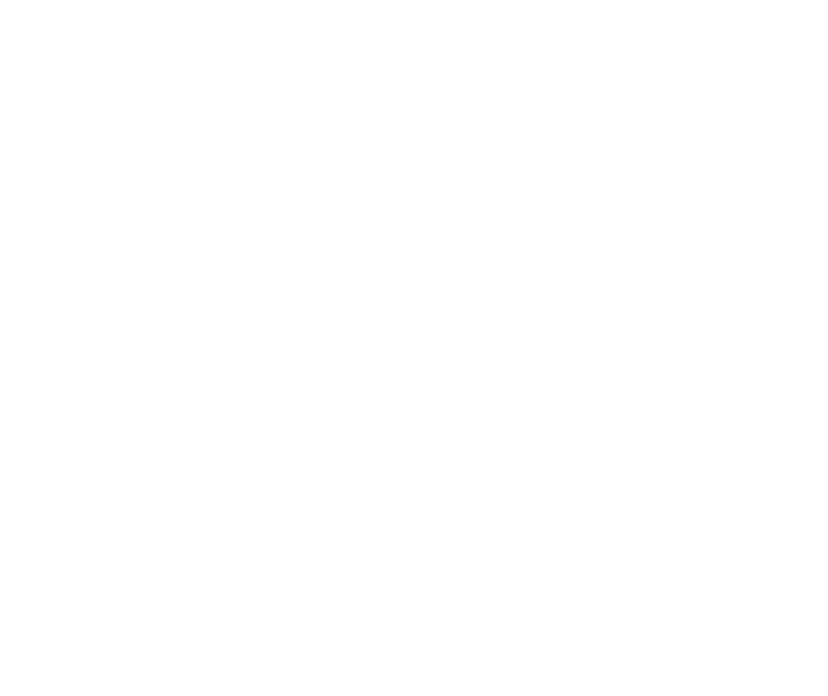 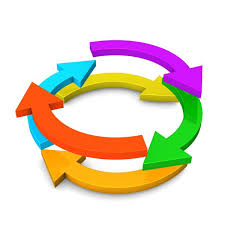 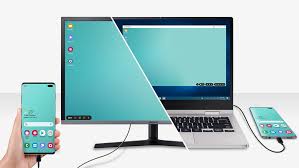 Назвати алгоритмічну структуру
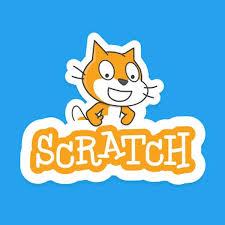 Під час розв'язування задач часто деякі дії, що повторюються, необхідно повторювати кілька разів. Один зі способів створення такого алгоритму — включити повторення в набір команд, що повторюються, всередині іншого циклу. 
Структура, що складається із циклу в циклі, називається вкладеними циклами.
ні
так
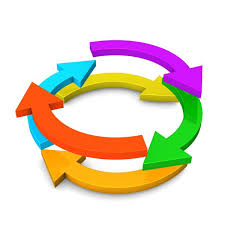 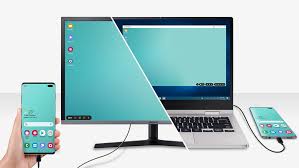 Назвати алгоритмічну структуру
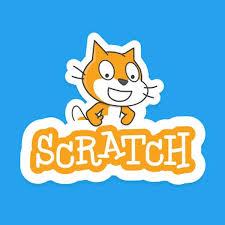 Під час розв'язування задач часто деякі дії, що повторюються, необхідно повторювати кілька разів. Один зі способів створення такого алгоритму — включити повторення в набір команд, що повторюються, всередині іншого циклу. 
Структура, що складається із циклу в циклі, називається вкладеними циклами.
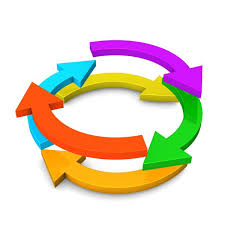 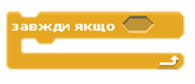 Пригадай
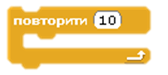 Якими блоками у середовищі Скретч описують циклічні алгоритми? 
Якими блоками у середовищі Скретч описують алгоритми з розгалуженням?
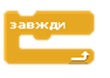 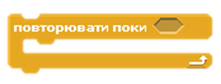 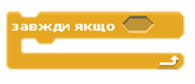 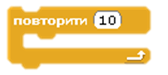 ІНФОЛОТО
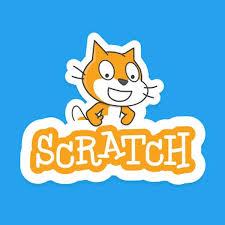 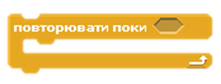 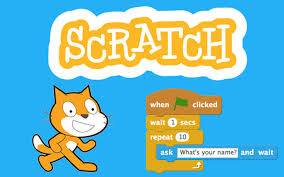 Алгоритми із вкладеними розгалуженнями
Вкладені алгоритми з розгалуженням
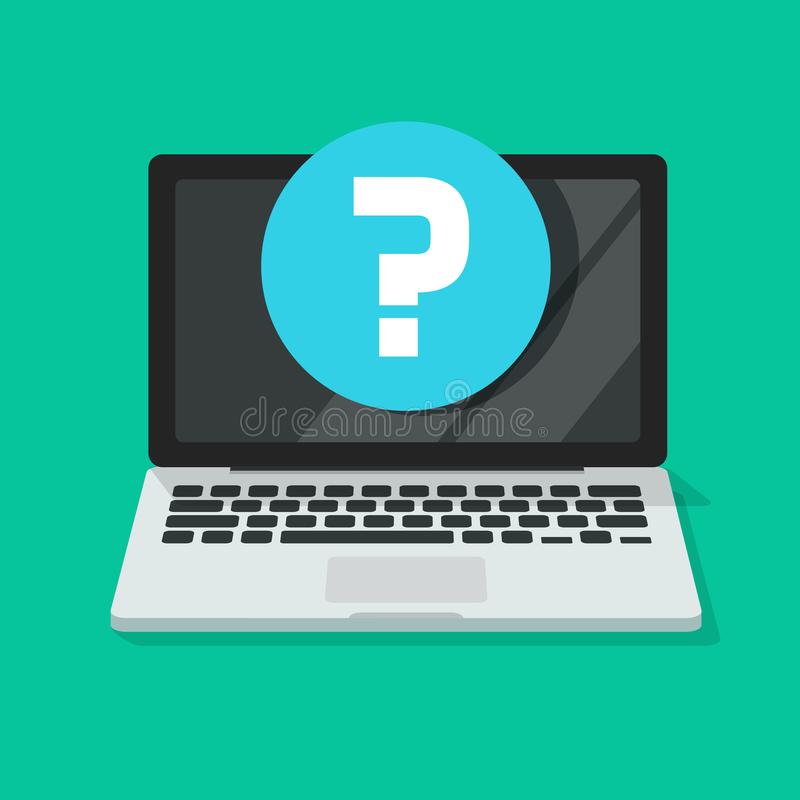 У попередньому пункті ви розглядали алгоритм задачі-гри, коли комп'ютер «загадував» число, а учень намагався його відгадати. Але в тому алгоритмі, якщо учень з першої спроби не відгадав число, гра закінчувалася.
Складні алгоритми часто поєднують декілька алгоритмічних структур, які можуть бути вкладеними одна в іншу.
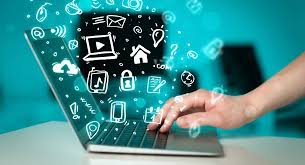 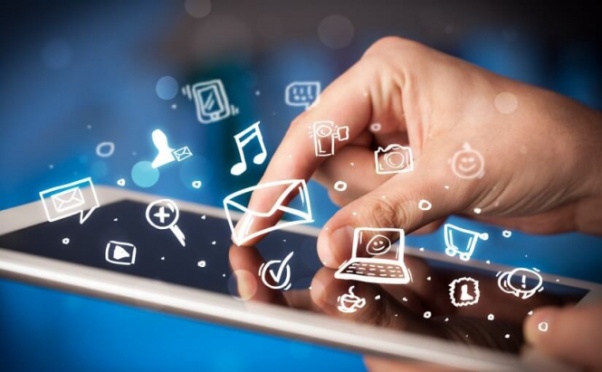 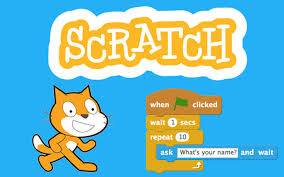 Алгоритми із вкладеними розгалуженнями
Вкладені алгоритми з розгалуженням
Або в алгоритмі, коли спрайт переміщався по сцені в залежності від того, яка стрілка натиснута. Для руху спрайта потрібно затискати стрілку і запускати проект на виконання.
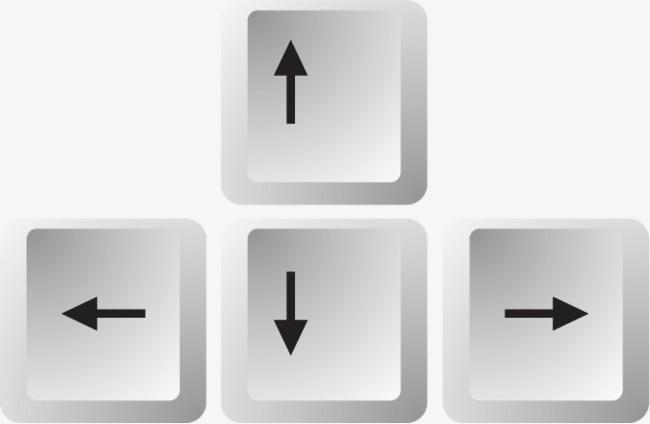 Складні алгоритми часто поєднують декілька алгоритмічних структур, які можуть бути вкладеними одна в іншу.
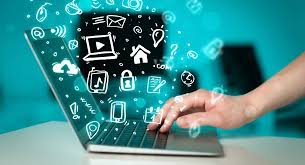 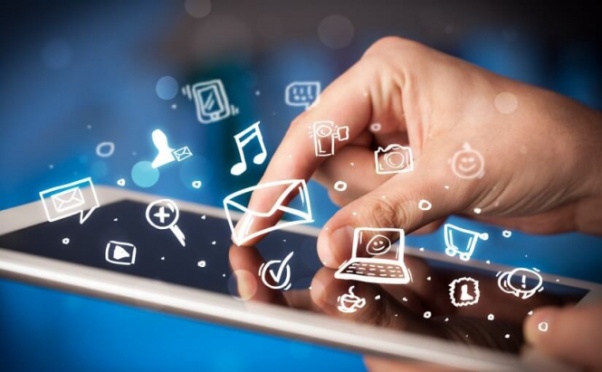 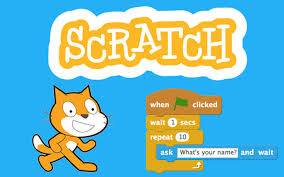 Алгоритми із вкладеними розгалуженнями
Вкладені алгоритми з розгалуженням
Як вдосконалити алгоритми?
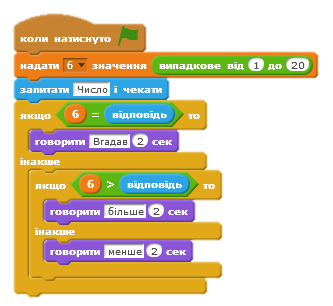 Складні алгоритми часто поєднують декілька алгоритмічних структур, які можуть бути вкладеними одна в іншу.
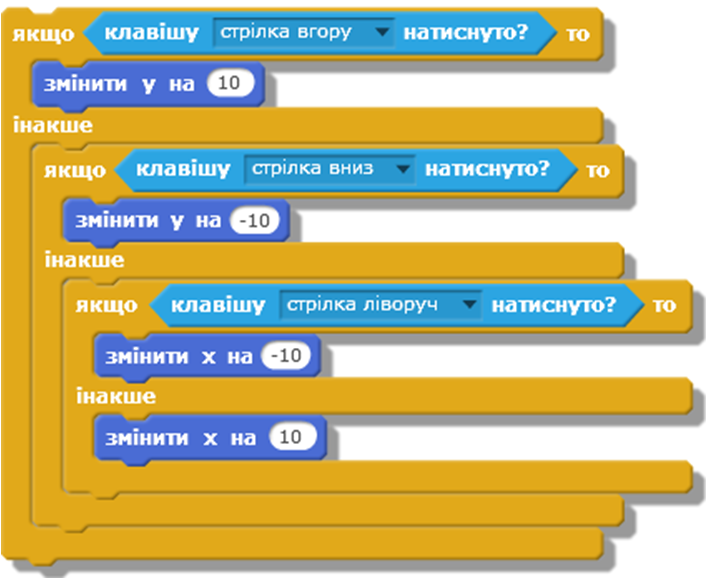 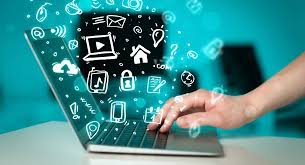 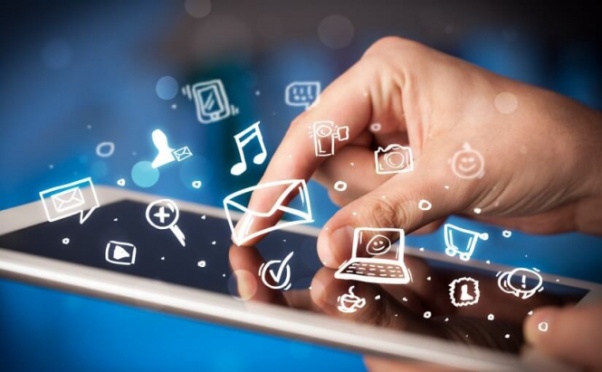 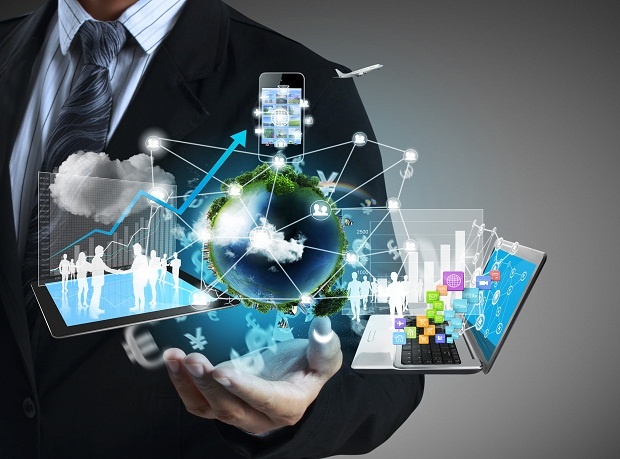 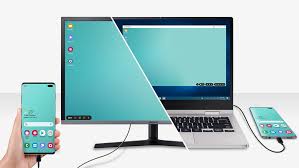 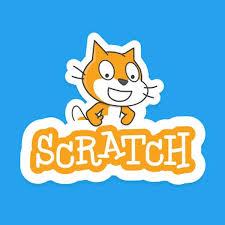 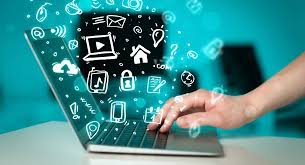 Інформатика   6 клас
Вкладені алгоритмічні структури повторення та розгалуження
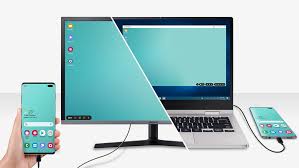 Як створюють проекти які реалізують складні алгоритми?
Приклад
Перш ніж створювати складні проекти в Скретч слід:
1) визначити об'єкти проекту та їх зображення;
2) виділити події проекту та дібрати відповідні команди для їх реалізації;
3) задати метод розв'язування завдання, розділити завдання на підзадачі, у яких виділити базові алгоритмічні структури;
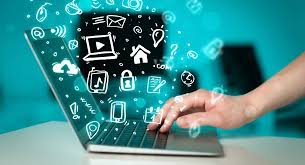 4) створити алгоритм і подати його словесно чи у вигляді схеми.
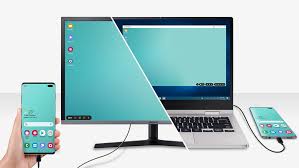 У яких випадках використовують розгалуження, що вкладені в цикл?
Приклад
Розгалуження вкладають у цикл тоді , коли виконавець алгоритму має  багаторазово перевіряти певну умову.
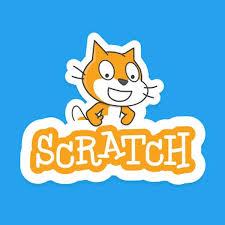 Можливі будь-які комбінації: вкладання повного чи неповного розгалуження в цикл, що виконується певну кількість разів, у цикл «поки не», у цикл «завжди» тощо.
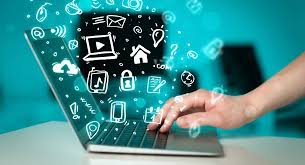 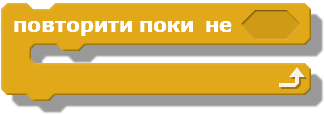 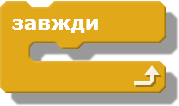 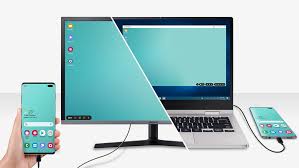 У яких випадках використовують розгалуження, що вкладені в цикл?
Приклад
Подумай, які події в запропонованому списку можна подати алгоритмами із вкладеними розгалуженнями:
проїзд автомобіля через перехрестя, яке регулюється світлофором;
вибір одягу для прогулянки за різної погоди;
проведення часу з 9.00 до 14.00 у різні дні тижня;
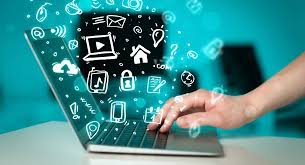 приготування піци;
догляд за кімнатними рослинами;
Вивчення вірша напам’ять.
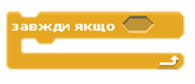 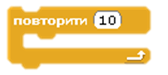 Фізкультхвилинка
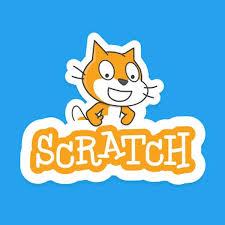 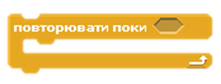 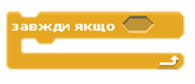 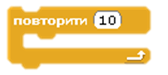 Правила ТБ
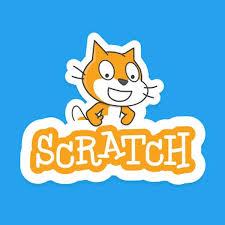 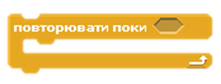 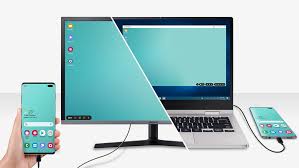 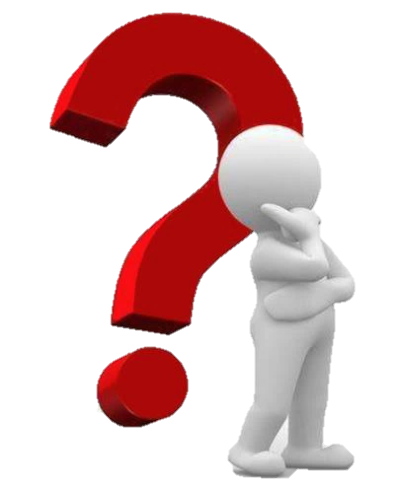 Під час розв'язування задач часто деякі дії, що повторюються, необхідно повторювати кілька разів. Один зі способів створення такого алгоритму — включити повторення в набір команд, що повторюються, всередині іншого циклу. 
Структура, що складається із циклу в циклі, називається вкладеними циклами.
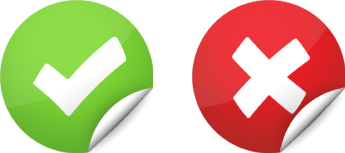 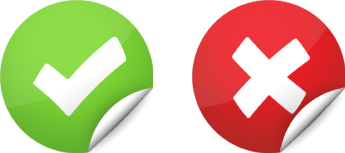 Спробуємо?
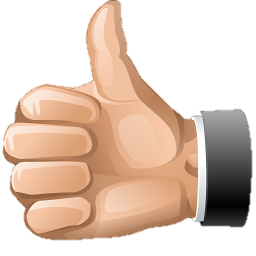 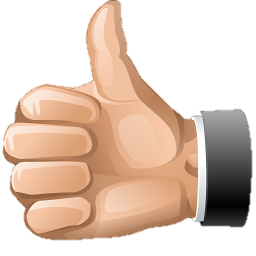 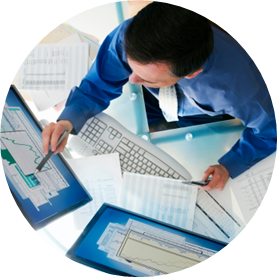 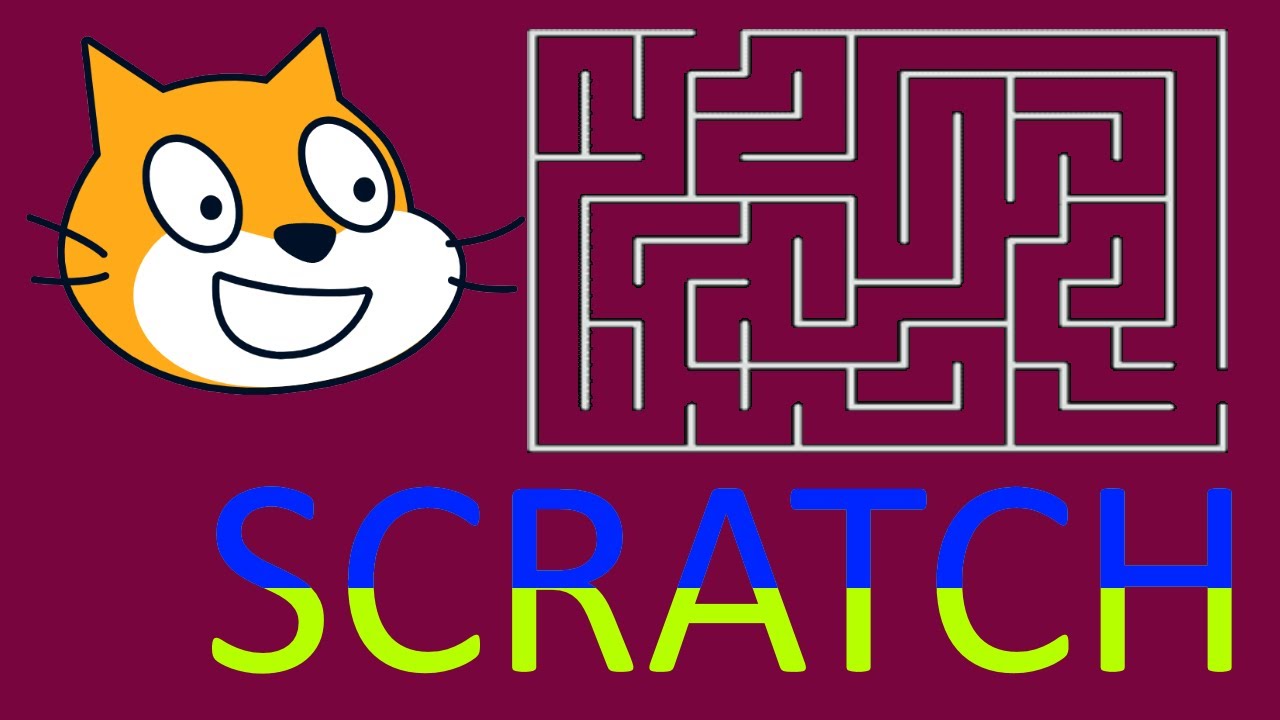 Алгоритм у середовищі Скретч
Даний алгоритм реалізується в середовищі Скретч у вигляді фрагмента програми.
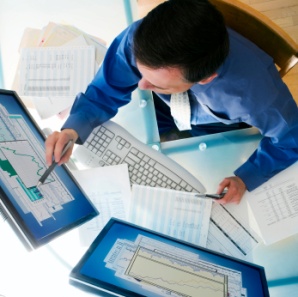 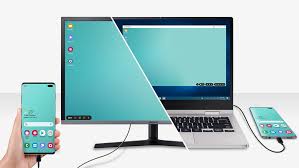 Доповніть речення:
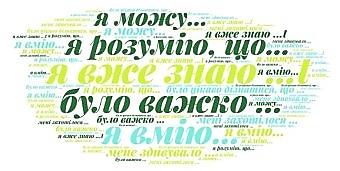 Під час розв'язування задач часто деякі дії, що повторюються, необхідно повторювати кілька разів. Один зі способів створення такого алгоритму — включити повторення в набір команд, що повторюються, всередині іншого циклу. 
Структура, що складається із циклу в циклі, називається вкладеними циклами.
Спробуємо?
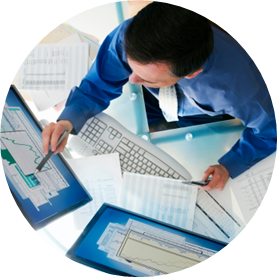 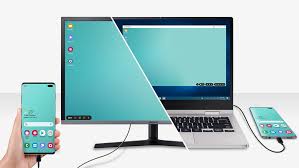 Домашнє завдання
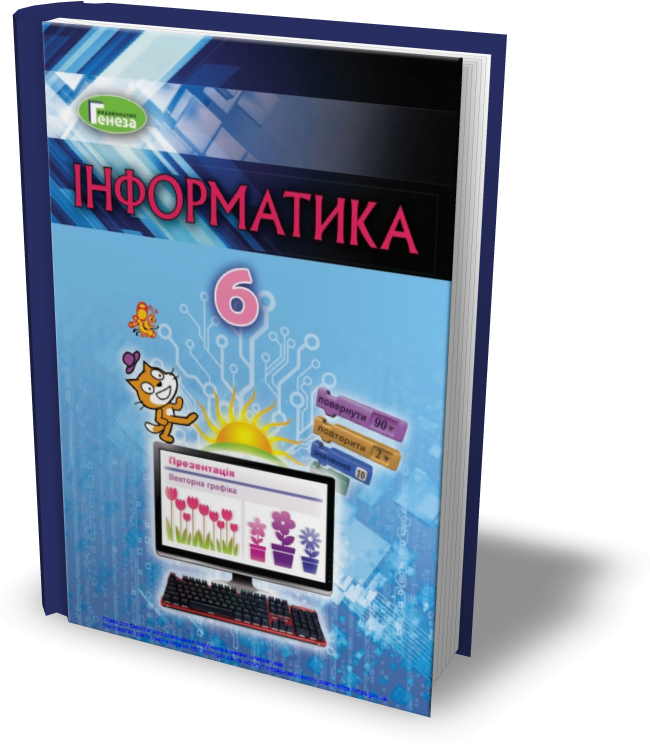 Під час розв'язування задач часто деякі дії, що повторюються, необхідно повторювати кілька разів. Один зі способів створення такого алгоритму — включити повторення в набір команд, що повторюються, всередині іншого циклу. 
Структура, що складається із циклу в циклі, називається вкладеними циклами.
Проаналізувати
§ 3.4, створити гру аналогічну лабіринту
Спробуємо?
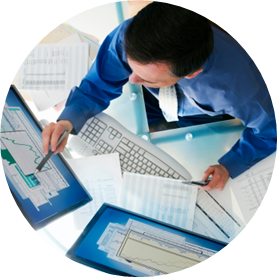